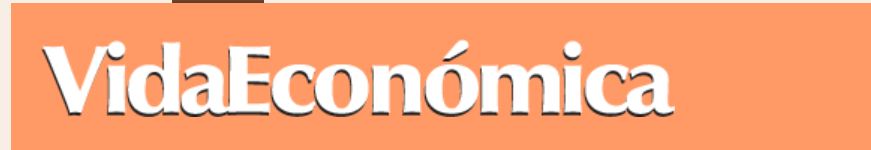 Portugal tem as melhores condições de apoio às mulheres empreendedoras
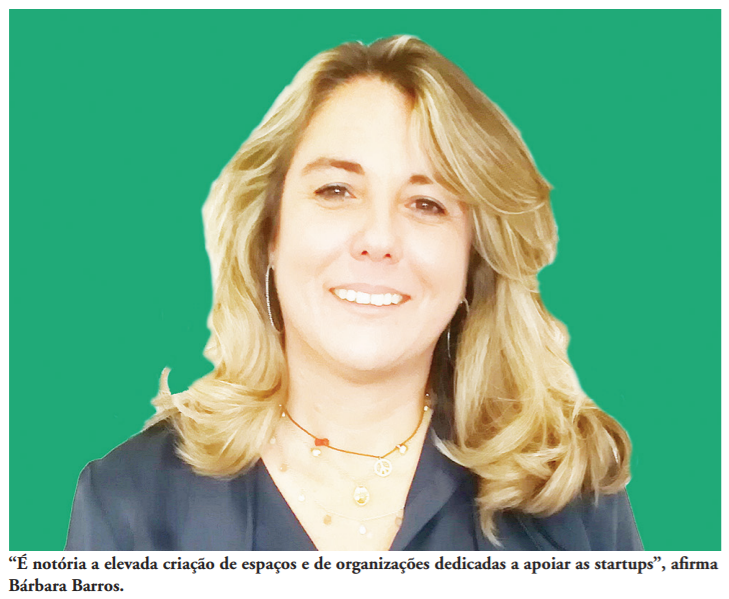 Entrevista à Diretora Executiva Bárbara Barros
18/04/2019